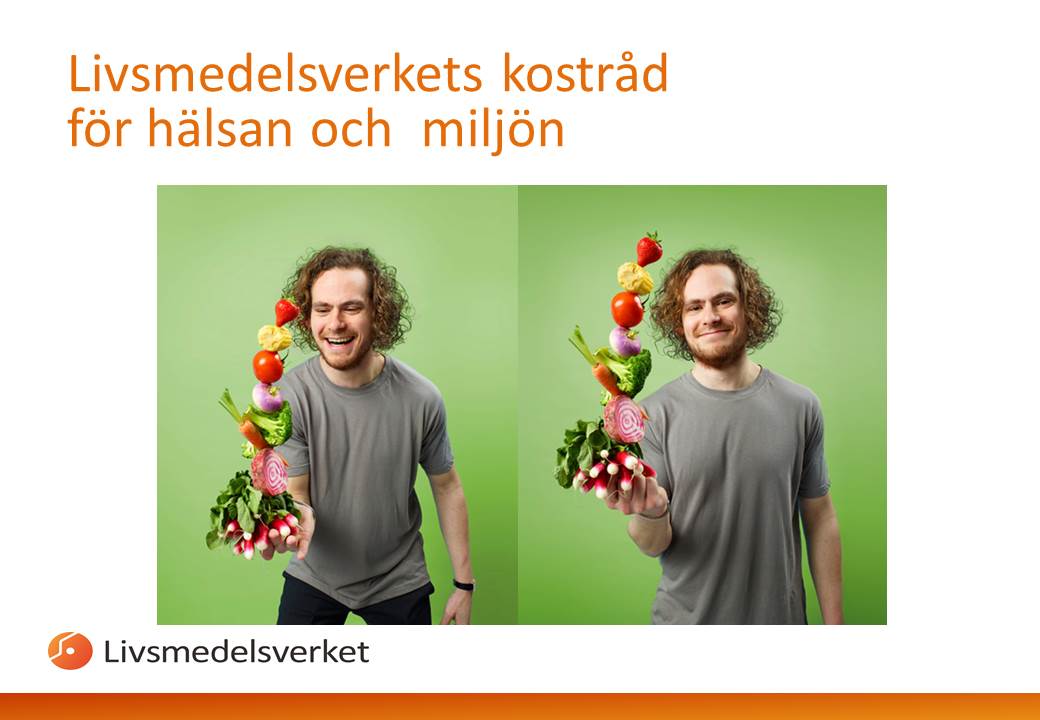 [Speaker Notes: Den här presentationen handlar om Livsmedelsverkets råd om bra matvanor och tar upp:
Vilka kostråden är
Vilka råden är avsedda för
Det nya greppet = Hitta ditt sätt

Broschyren ”Hitta ditt sätt att äta grönare, lagom mycket och röra på dig” finns här: http://www.livsmedelsverket.se/globalassets/matvanor-halsa-miljo/kostrad-matvanor/vuxna/kostraed_webb.pdf?id=7675

Engelsk version: http://www.livsmedelsverket.se/globalassets/english/food-habits-health-environment/dietary-guidelines/kostrad-eng.pdf?id=8140

I rapporten som ligger till grund för råden finns fördjupad information: http://www.livsmedelsverket.se/globalassets/rapporter/2015/rapp-5-hanteringsrapport-slutversion.pdf?id=7671]
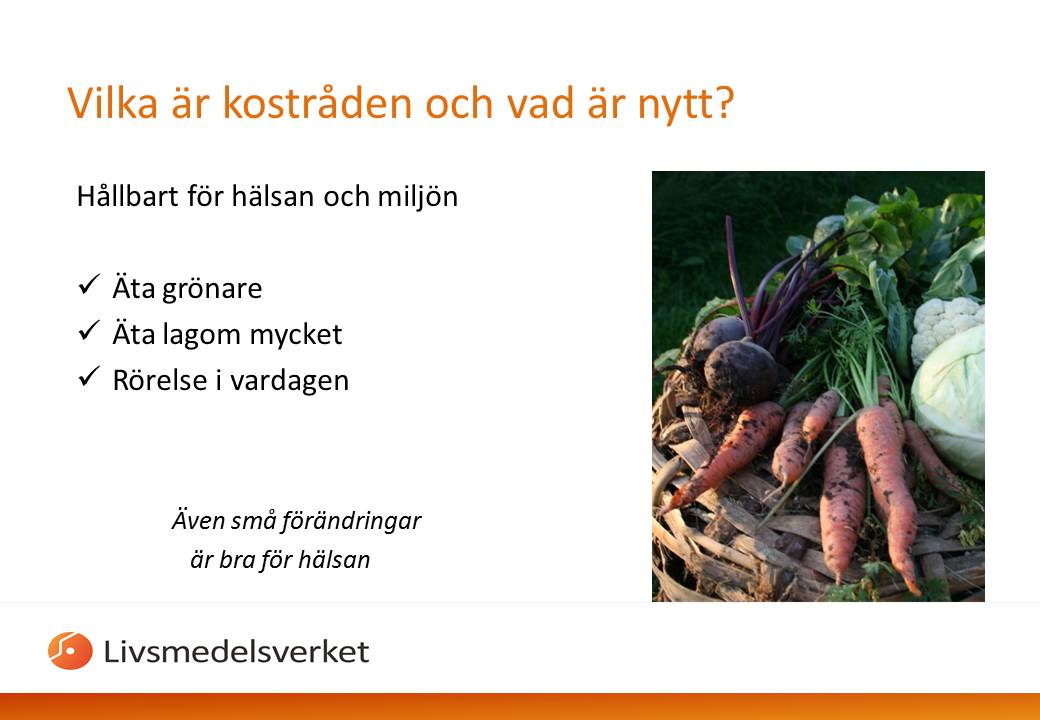 [Speaker Notes: ”Grönare” = mer mat från växtriket och mer miljösmart
Lagom mycket = energibalans. Viktigt med tanke på att ungefär halva befolkningen är överviktig.
Större fokus på ökad fysisk aktivitet och minskat stillasittande.
Viktigt budskap från Nordiska Näringsrekommendationerna 2012 (NNR): Även små förändringar är bra för hälsan.]
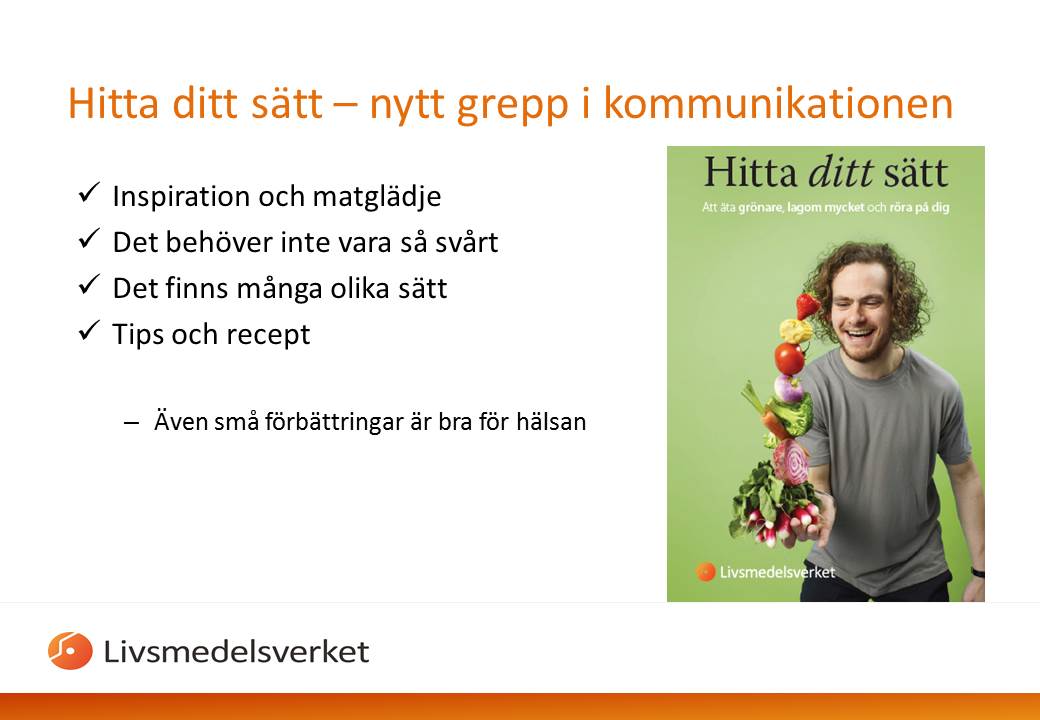 [Speaker Notes: De flesta vet vad som är bra matvanor, men många har svårt att få till det i praktiken. Därför vill Livsmedelsverket inte bara informera utan även motivera, med hjälp av inspiration och konkreta tips. Man kan äta nyttigt på många sätt, det handlar om att hitta sitt sätt. 

För folkhälsan verkar det spela större roll om de som äter sämst ändrar sina matvanor lite i rätt riktning än att de som redan äter ganska bra äter ännu bättre.]
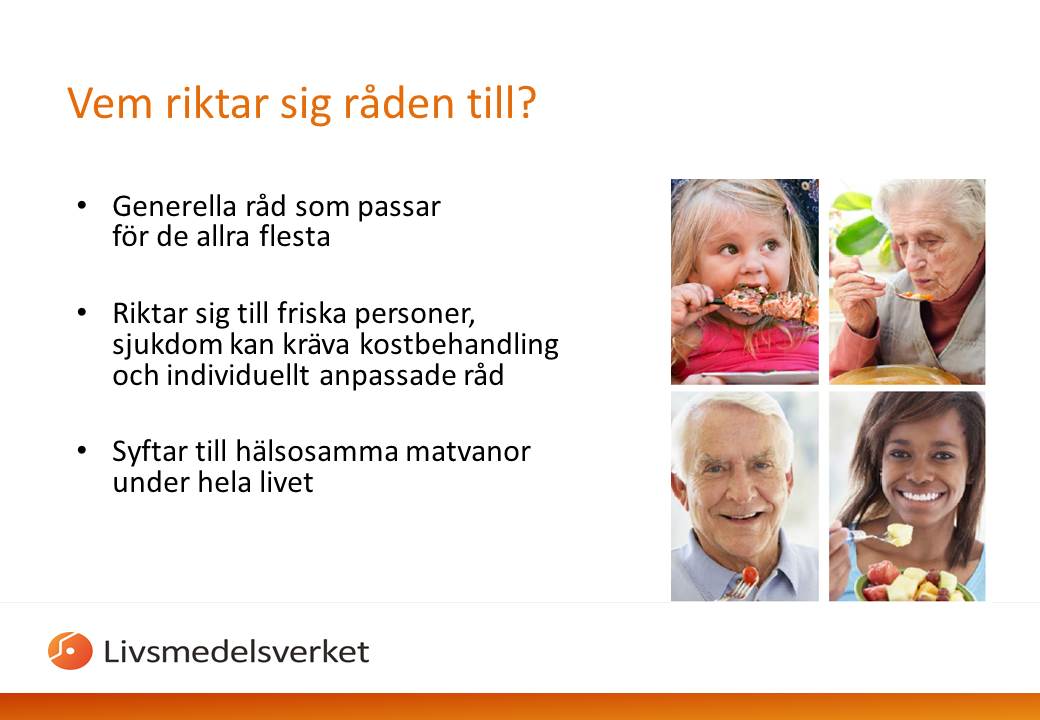 [Speaker Notes: Livsmedelsverkets råd är inte bantningstips. För att gå ner snabbt i vikt finns det många olika metoder som passar bättre och sämre för olika personer. Den stora utmaningen är ofta att hålla vikten efter viktnedgång och då kan Livsmedelsverkets råd vara en god hjälp. Råden kan också förebygga viktökning, vilket är det allra bästa sättet att undvika övervikt.]
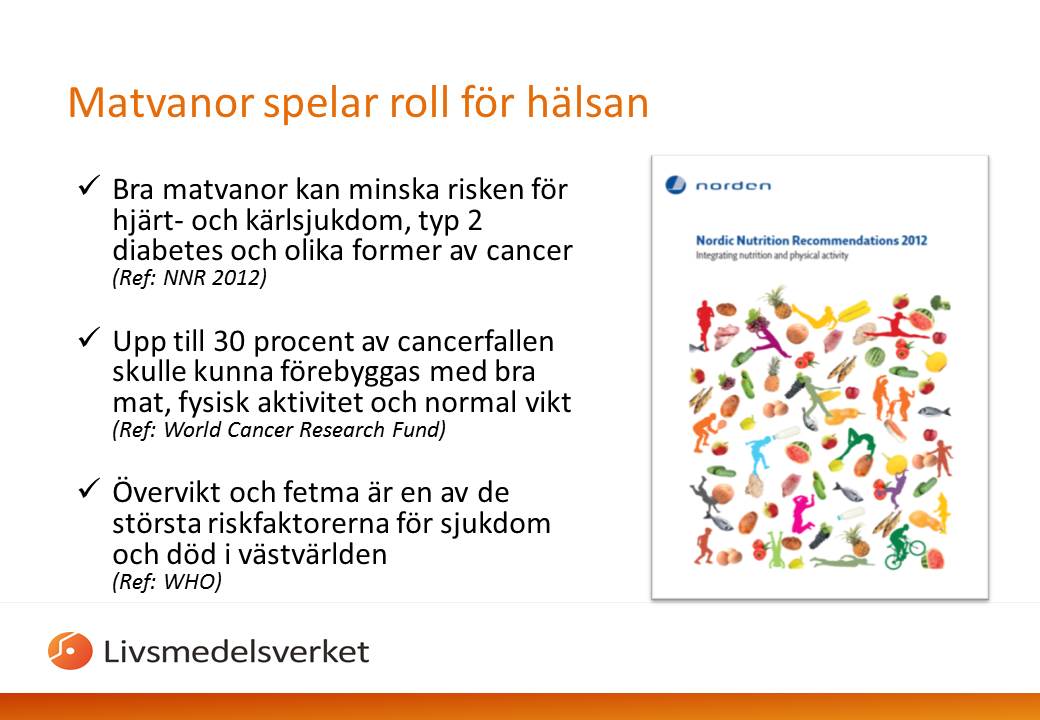 [Speaker Notes: Kostråden grundar sig på den senaste versionen av de nordiska näringsrekommendationerna som publicerades 2013 (NNR 2012). Mer än hundra experter har varit involverade i revideringen. Ledande forskare och experter inom varje område främst från de nordiska länderna deltog. Experterna har gått igenom vetenskapliga studier och översikter som har publicerats mellan år 2000 och 2012 och tittat på hur olika näringsämnen, livsmedel och matvanor påverkar hälsan. Särskilt fokus har lagts på områden där det kommit mycket ny forskning – fett, kolhydrater, D-vitamin och olika matvanors effekt på hälsan. Endast studier som håller tillräckligt hög vetenskaplig kvalitet har inkluderats.

NNR 2012 har antagits som de officiella rekommendationer som används i Sverige.

Här hittar du länkar till de Nordiska näringsrekommendationerna: http://www.livsmedelsverket.se/matvanor-halsa--miljo/kostrad-och-matvanor/naringsrekommendationer/ Där finns även en särskild presentation (ppt) om de Nordiska Näringsrekommendationerna.]
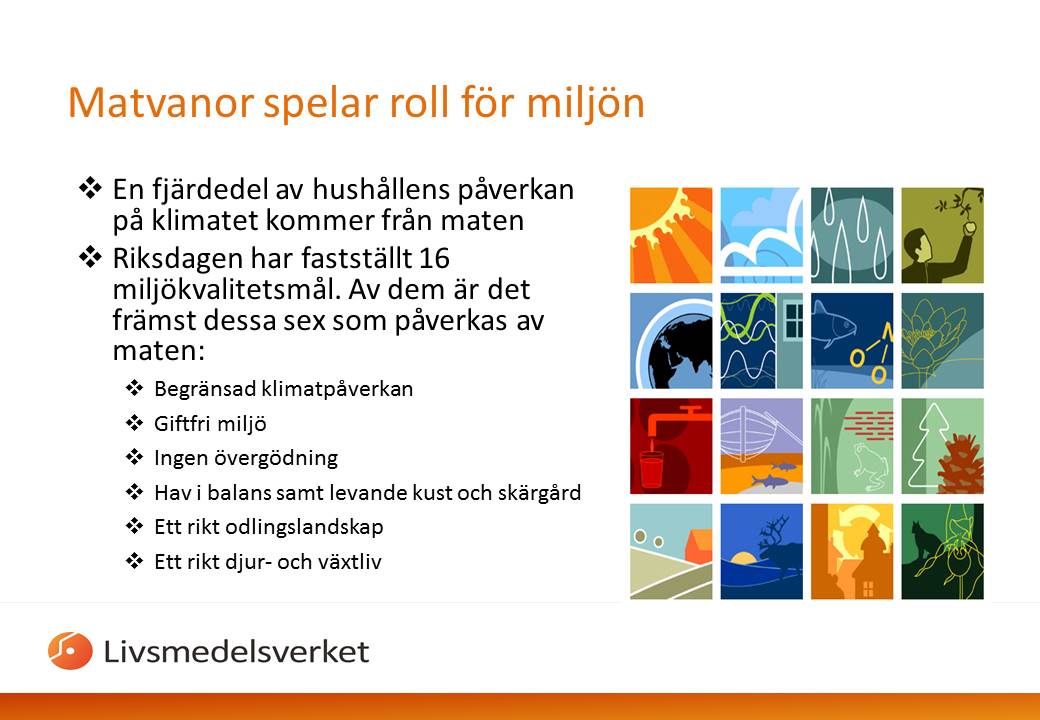 [Speaker Notes: Livsmedelsverket har ett så kallat sektorsansvar för regeringens miljömålsarbete. 
Livsmedelsverket har alltså ett tydligt uppdrag att arbeta för att minska miljöbelastningen inom livsmedelsområdet.

Det finns 16 nationella miljökvalitetsmål fastställda av riksdagen. Miljökvalitetsmålen beskriver den kvalitet vi vill att miljön ska ha inom olika områden – allt från luft utan föroreningar och sjöar som inte har problem med övergödning eller försurning, till fungerande ekosystem i skogar och jordbruksmark.]
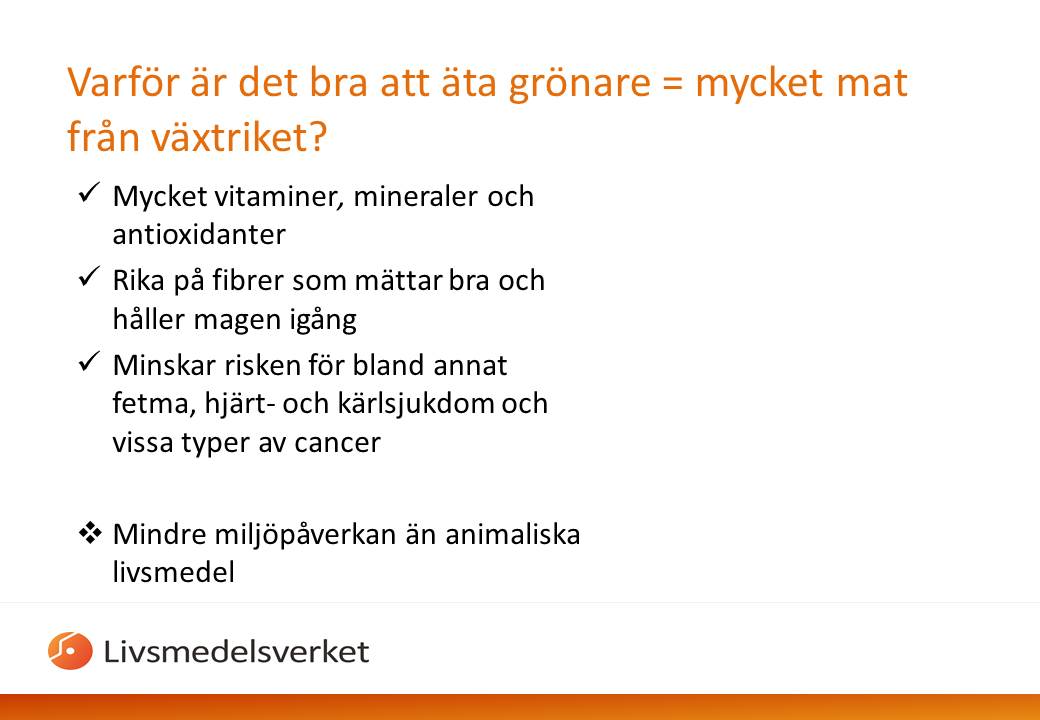 [Speaker Notes: Mat från växtriket omfattar grönsaker, frukt och bär, spannmål och vegetabiliska fetter.]
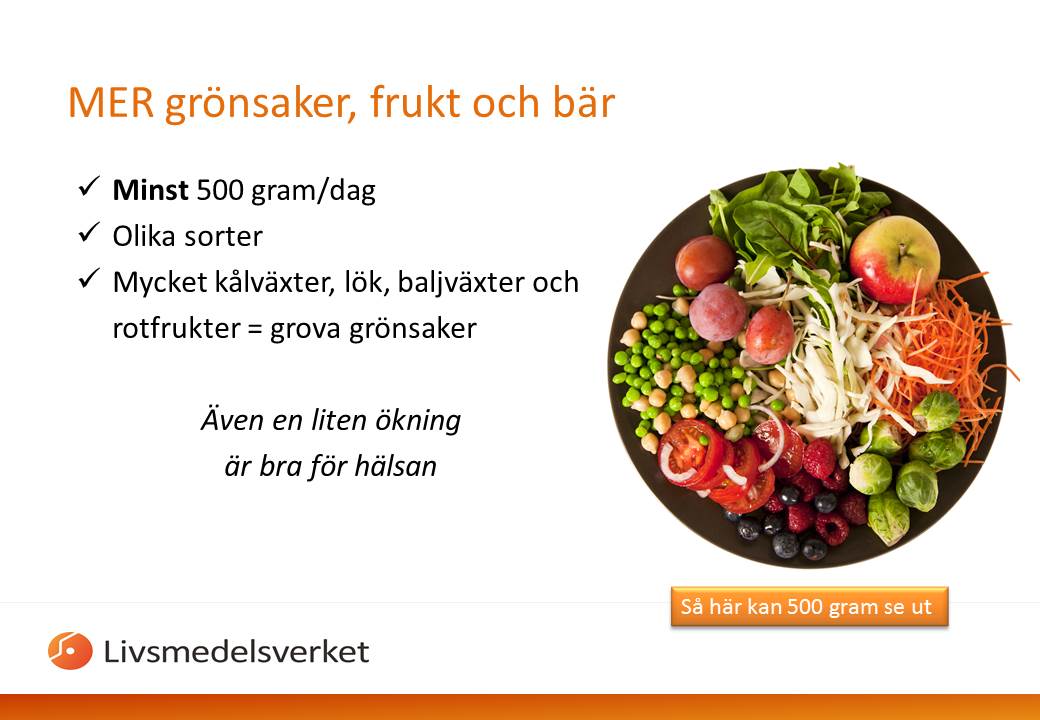 [Speaker Notes: Potatis ingår inte i mängden 500 gram men är bra mat ändå. Potatis bidrar med näring och mättar bra. 
1 dl juice kunde tidigare räknas in i mängden 500 gram, men det är nu ändrat. Juice mättar inte på samma sätt som grönt och frukt och innehåller oftast inte så mycket fibrer. Smoothie kan däremot räknas, eftersom man inte filtrerar bort fibrerna. 

Grova grönsaker är bra både för hälsan och miljön. De innehåller mer fibrer, vilket är bra för hälsan, och har bättre lagringsduglighet än salladsgrönsaker, vilket gör att de håller längre och det inte blir så mycket matsvinn.]
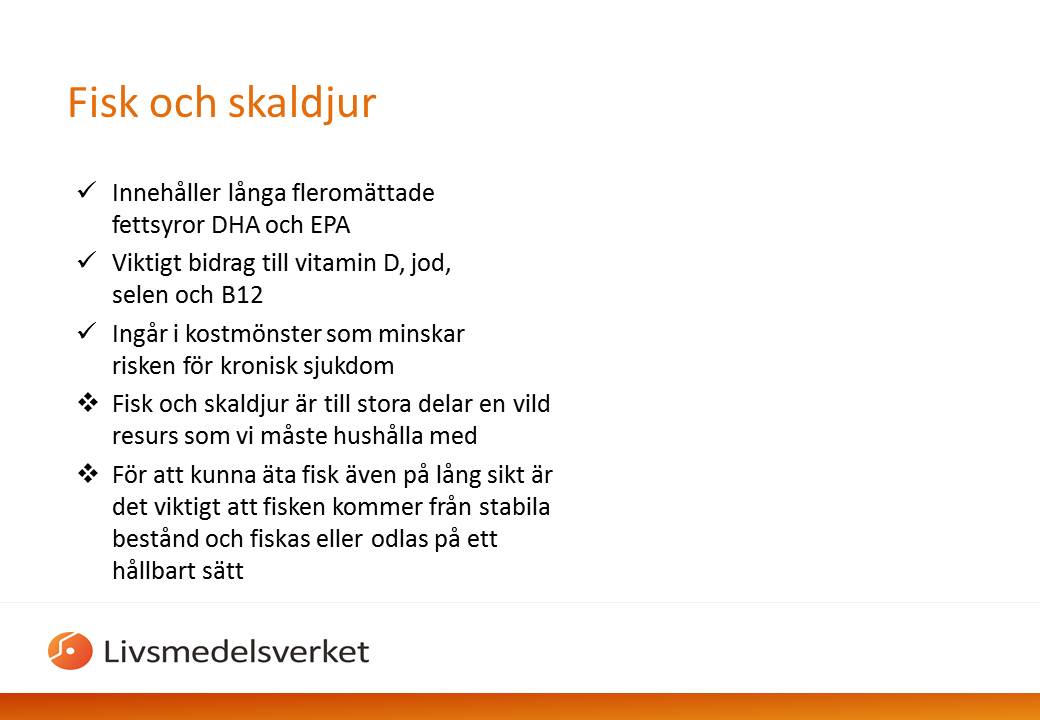 [Speaker Notes: Bidrar med D-vitamin, jod och selen som många i Sverige får för lite av och omega-3-fetter som kan minska risken för hjärt- och kärlsjukdom och är viktiga för hjärnans utveckling och funktion.]
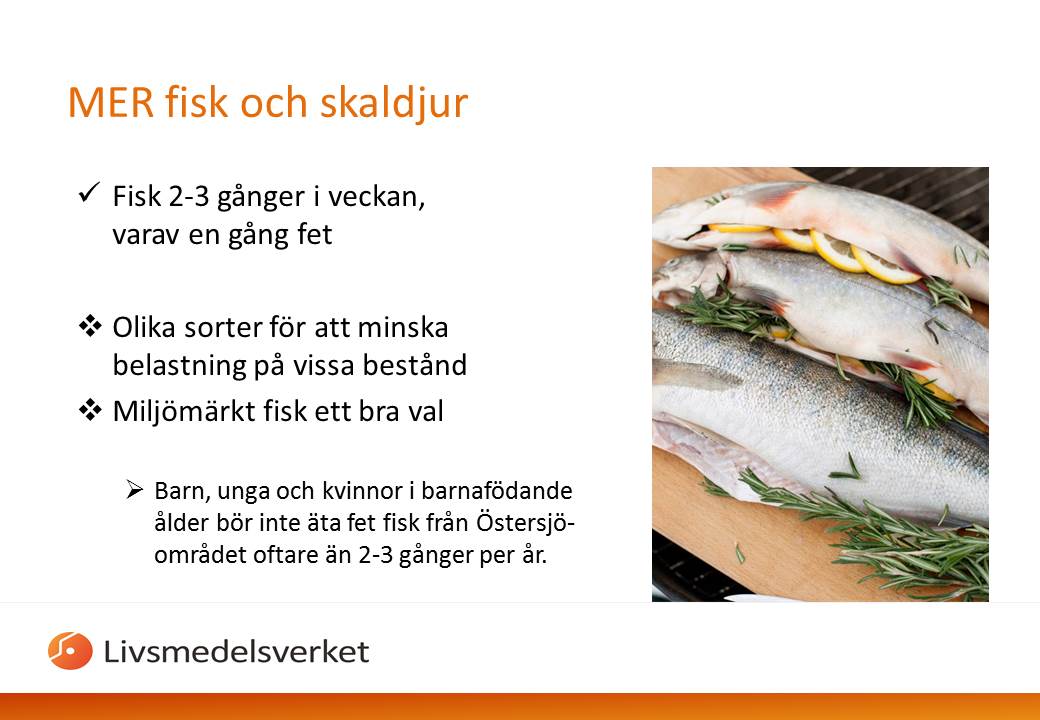 [Speaker Notes: En av få konflikter mellan hälsa och miljö. Rådet om att äta fisk 2-3 gånger per vecka bygger på att man väljer hållbart. För miljön är det inte bra att äta fisk oftare än 3 gånger/vecka.

Strömming/sill från Östersjön och Bottniska viken, vildfångad (inte odlad) lax och öring från Östersjön, Bottniska viken, Vänern och Vättern, sik från Vänern och Vättern samt röding från Vättern innehåller höga halter dioxiner och PCB. Dessa ansamlas i kroppen under lång tid. Därför bör barn (upp till 18 år) och kvinnor i barnafödande ålder inte äta dessa fiskar oftare än 2-3 gånger per år. 
Kvinnor som inte ska ha fler barn och män kan äta denna fisk högst en gång i veckan.

Kvinnor som är eller försöker bli gravida eller som ammar bör även vara försiktiga med fisk som kan innehålla kvicksilver. Det gäller abborre, gädda, gös och lake och stora rovfiskar som färsk tonfisk, svärdfisk, stor hälleflundra, haj och rocka. Tonfisk på burk tillhör en annan art än den tonfisk som säljs färsk och innehåller inte höga halter kvicksilver.

Läs mer om råd om fisk på www.livsmedelsverket.se. och på www.nyttigfisk.se.]
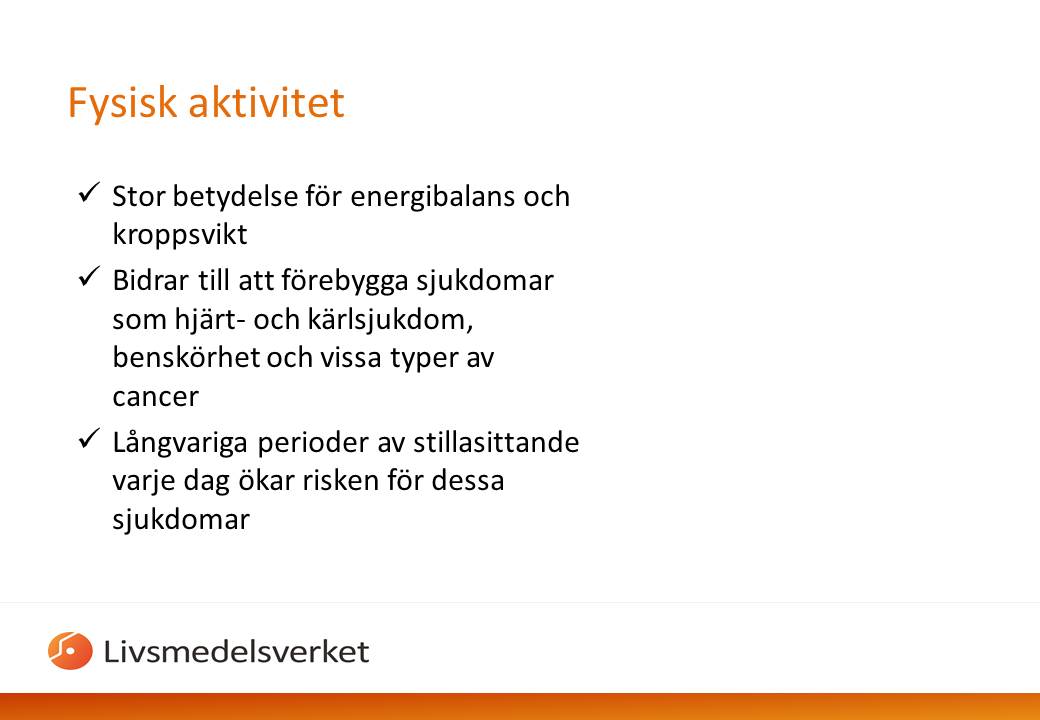 [Speaker Notes: Fysisk aktivitet finns med som en integrerad del i de Nordiska näringsrekommendationerna (både från 2004 och 2012). 

Att sitta stilla flera timmar i sträck ökar risken för kroniska sjukdomar, även för den om tränar.]
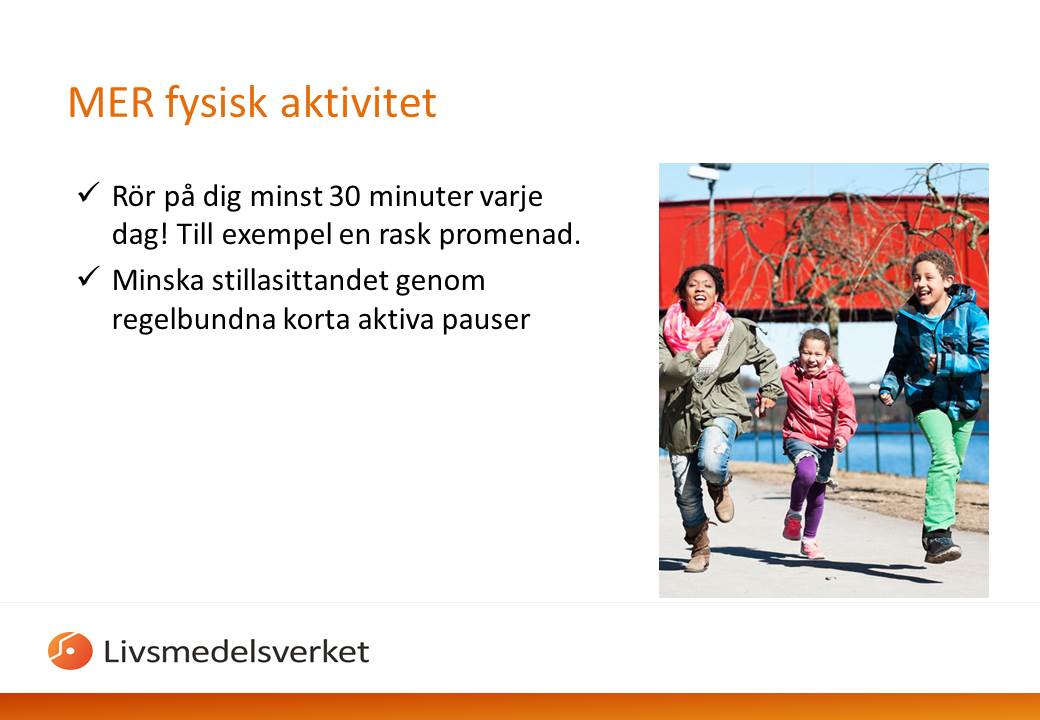 [Speaker Notes: Mer information om fysisk aktivitet och hälsa finns hos Folkhälsomyndigheten www.folkhalsomyndigheten.se]
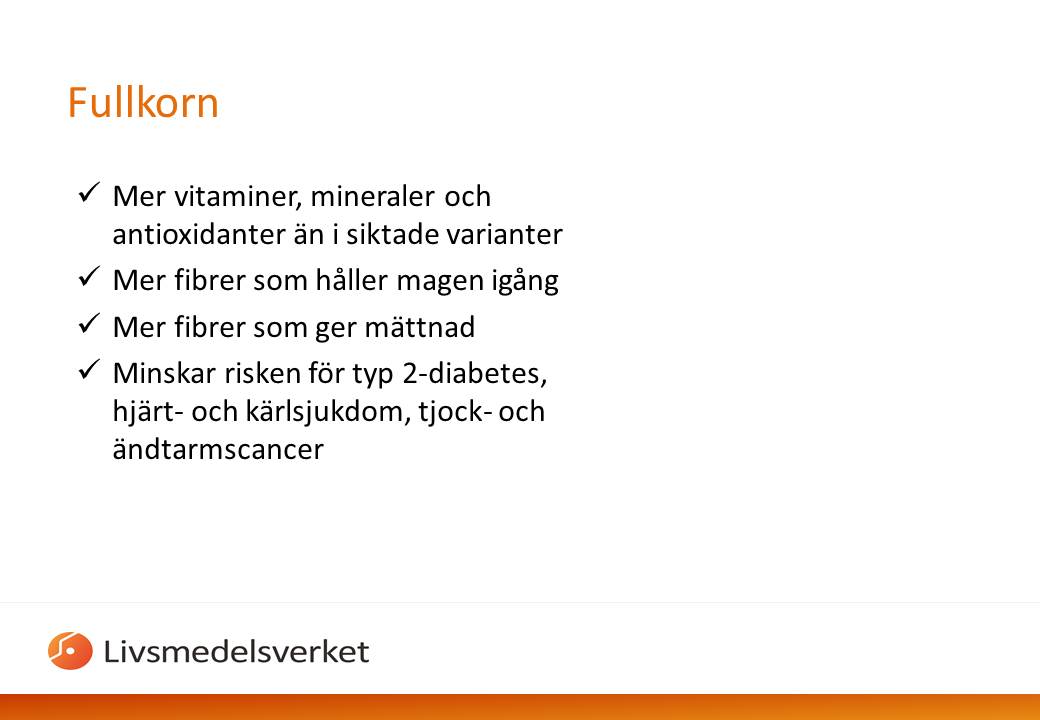 [Speaker Notes: Lagom mängd är 70 gram per dag för kvinnor och 90 gram per dag för män
4-6 gånger mer järn i grahamsmjöl än i siktat vetemjöl.]
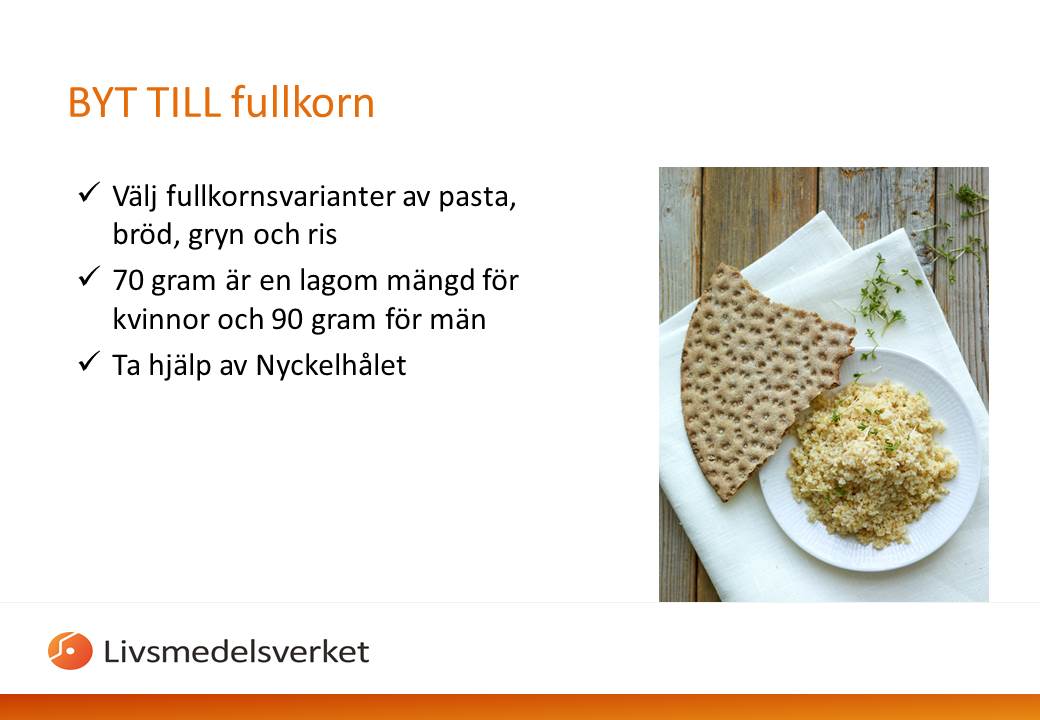 [Speaker Notes: Genom att välja bröd, pasta, flingor och gryn som är Nyckelhålsmärkta är det lätt att öka sitt intag av fullkorn.

Bilden visar lite drygt 70 gram fullkorn.
På Livsmedelsverkets webbplats och i hanteringsrapporten för råden finns fler exempel på fullkornsmängder.

Läs mer i Livsmedelsverkets faktaskrift ”Vad är nyttiga och onyttiga kolhydrater?” http://www.livsmedelsverket.se/globalassets/matvanor-halsa-miljo/kostrad-matvanor/stod-till-varden/vad-ar-nyttiga-och-onyttiga-kolhydrater.pdf]
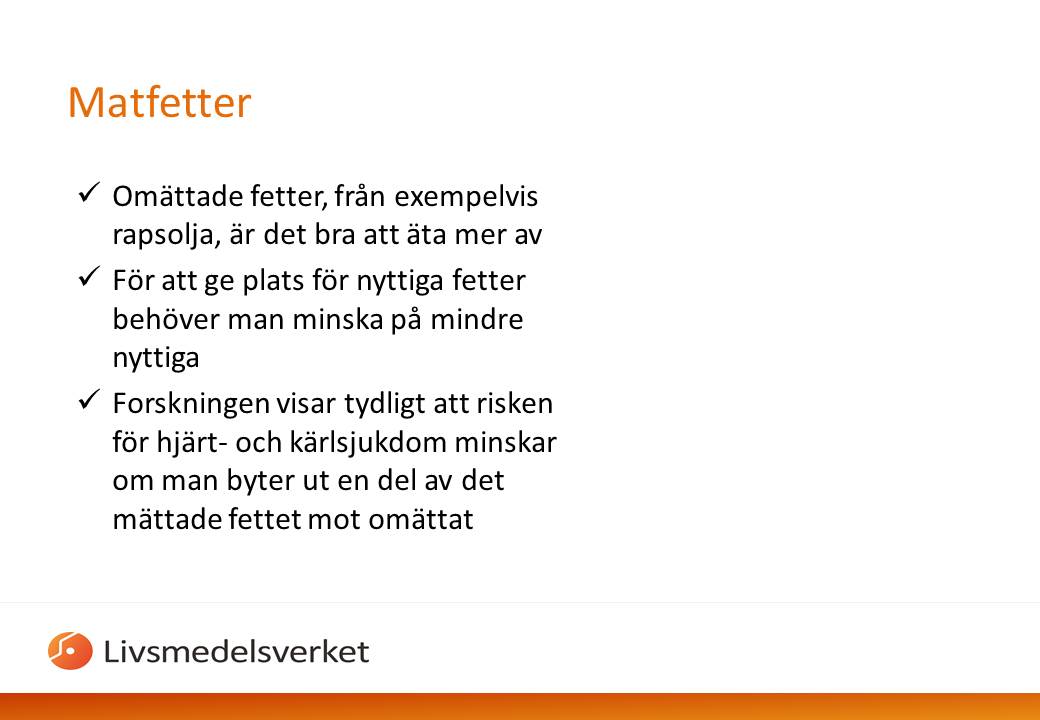 [Speaker Notes: Alla fetter, även de nyttiga, är kaloririka. Därför behöver man minska på det mindre nyttiga mättade fettet för att få plats för det nyttiga omättade fettet. 
Omega-3 är särskilt nyttiga fleromättade fettsyror och finns i till exempel rapsolja och matfetter som är gjorda på rapsolja. Olivolja bidrar också med enkelomättade fetter, men inte med fleromättade.

Omättat = fleromättat och enkelomättat 
Fleromättat = omega-3 och omega-6 
Fleromättade och enkelomättade fetter från vegetabiliska källor minskar risken för hjärt- och kärlsjukdom.

Läs mer i Livsmedelsverkets faktaskrift ”Vad är nyttigt och onyttigt fett? http://www.livsmedelsverket.se/globalassets/matvanor-halsa-miljo/kostrad-matvanor/stod-till-varden/vad-ar-nyttigt-och-onyttigt-fett.pdf]
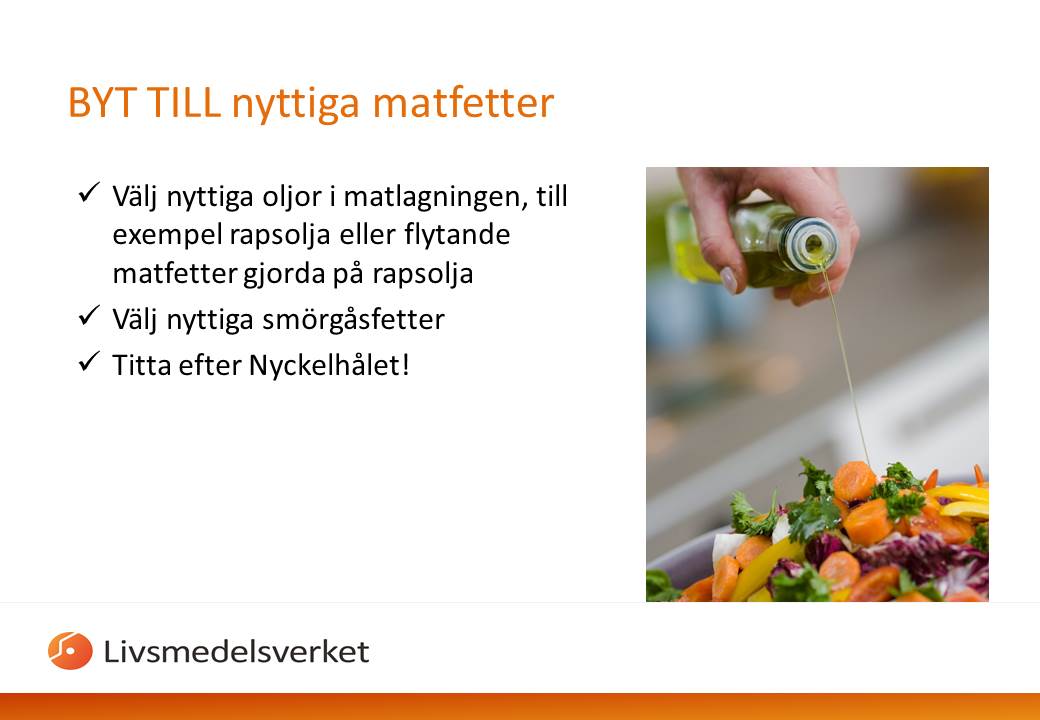 [Speaker Notes: Alla fetter, även de nyttiga, är kaloririka. Därför behöver man minska på det mindre nyttiga mättade fettet för att få plats för det nyttiga omättade fettet. 
Omega-3 är särskilt nyttigt och finns i till exempel rapsolja och matfetter som är gjorda på rapsolja. 
Nyckelhålet finns både på matoljor, flytande matfetter och smörgåsmargariner med nyttiga fetter.]
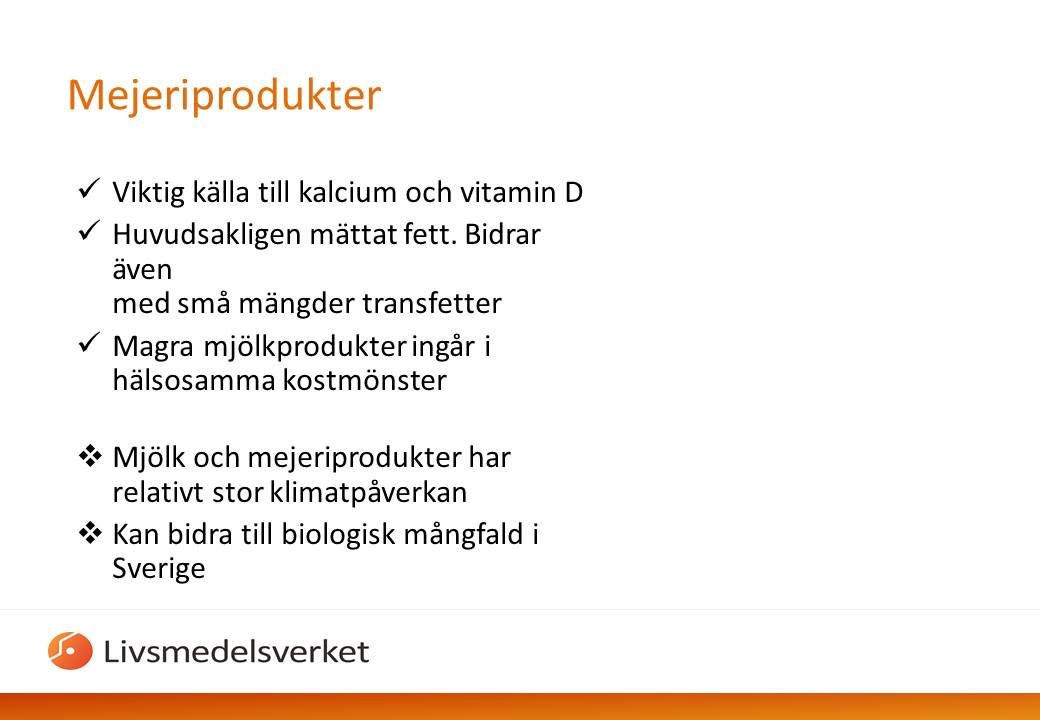 [Speaker Notes: Mjölk kommer från kor som släpper ut stora mängder metangas, vilket är negativt för klimatet. Samtidigt kan betande djur bidra till ett rikt odlingslandskap och till att naturbetesmarker hålls öppna, vilket gynnar många hotade arter.]
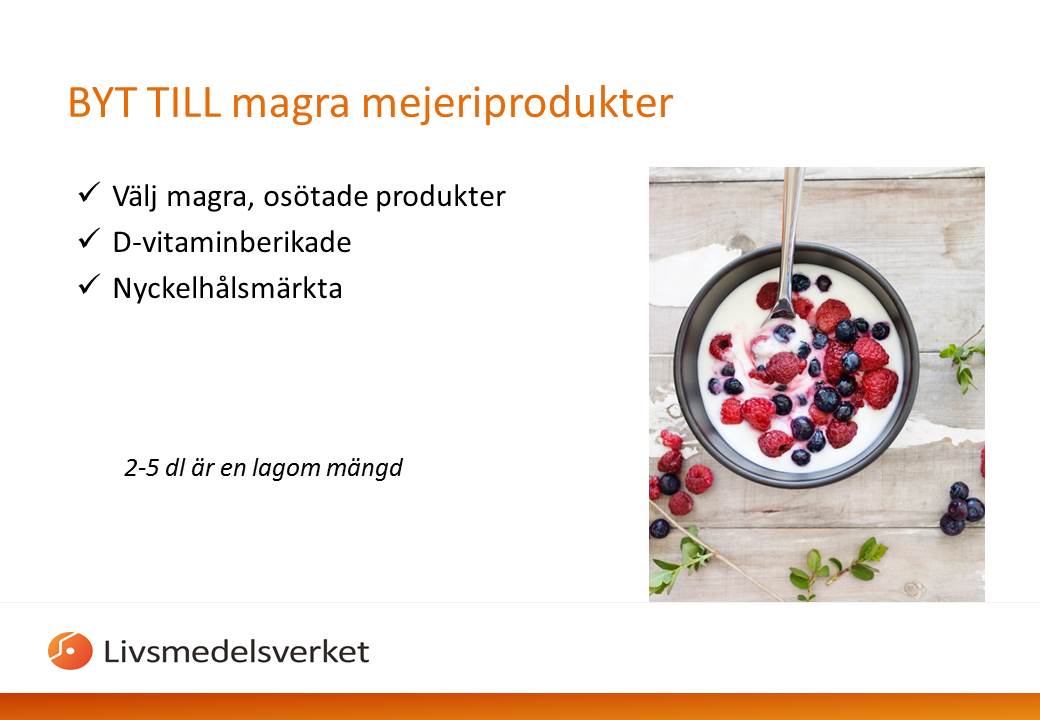 [Speaker Notes: Beroende på vad man äter i övrigt, till exempel av ost, räcker det med 2-5 dl fil, yoghurt eller mjölk per dag för att få tillräckligt med kalcium. 
Genomsnittskonsumtionen i Sverige ligger på 2,5 dl mjölk, fil och yoghurt per dag. De flesta behöver alltså varken öka eller minska mängden. 
Svenskarnas ostkonsumtion har fördubblats sedan 70-talet. 

D-vitaminberikningen kommer att höjas och den obligatoriska berikningen kommer att omfatta fler produktgrupper, som fetare mjölk, syrade produkter och vegetabiliska motsvarigheter.
 
Vegetabiliska drycker är bra alternativ men bör vara berikade med kalcium, selen, riboflavin (vitamin B2), vitamin B12 och vitamin D.]
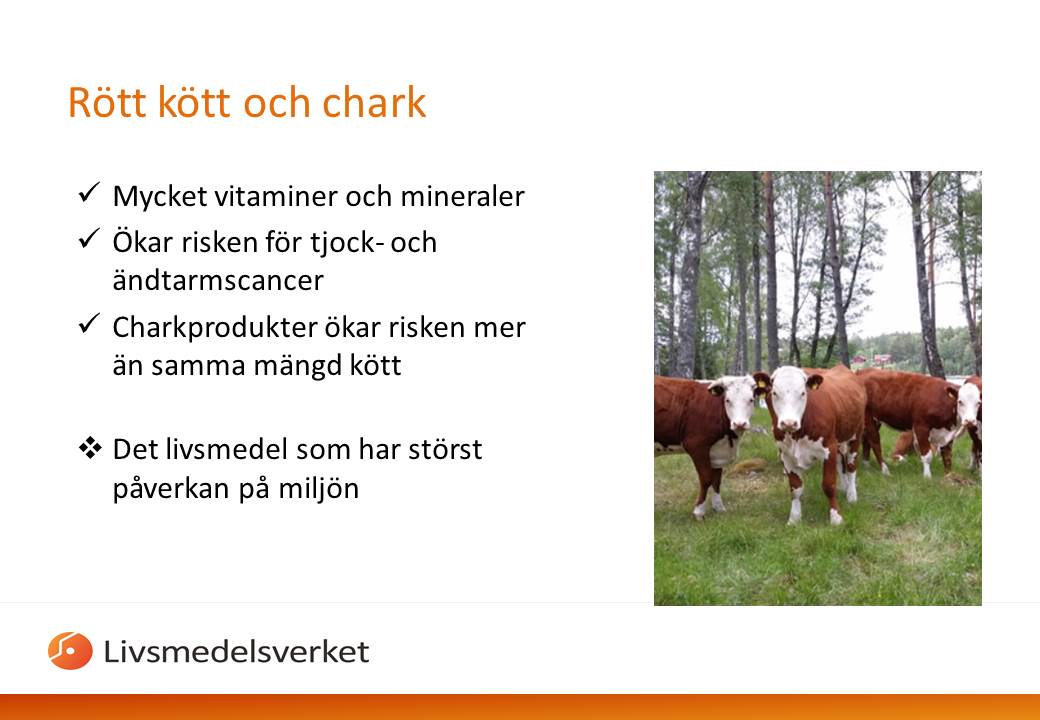 [Speaker Notes: Kött är en källa till järn och zink och flera andra näringsämnen. Även charkprodukter bidrar med näring, men också med mycket salt och mättat fett. 

Med rött kött menas kött från nöt, gris, lamm, ren och vilt. Det är alltså inte om köttet är genomstekt eller rött i bemärkelsen blodig som har betydelse. 
Man vet ännu inte vad det är i rött kött och chark som ligger bakom den ökade risken för cancer i tjock- och ändtarmen. Det är troligen flera faktorer som samverkar. Läs mer i Livsmedelsverkets rapport 20, 2014.

42 procent av svenska kvinnor och 72 procent av svenska män har enligt Riksmaten Vuxna  2010-11  en konsumtion som överstiger 500 gram tillagat rött kött och charkuteriprodukter i veckan. 

Fågel har lägre klimatpåverkan än gris. Nöt och lamm har störst påverkan på klimatet.
I länder som till exempel Sverige kan betande djur bidra till ett rikt odlingslandskap och till att naturbetesmarker hålls öppna, vilket gynnar många hotade arter
Charkprodukter är ett sätt att ta vara på hela djuret och kan därför vara positivt ur svinnsynpunkt]
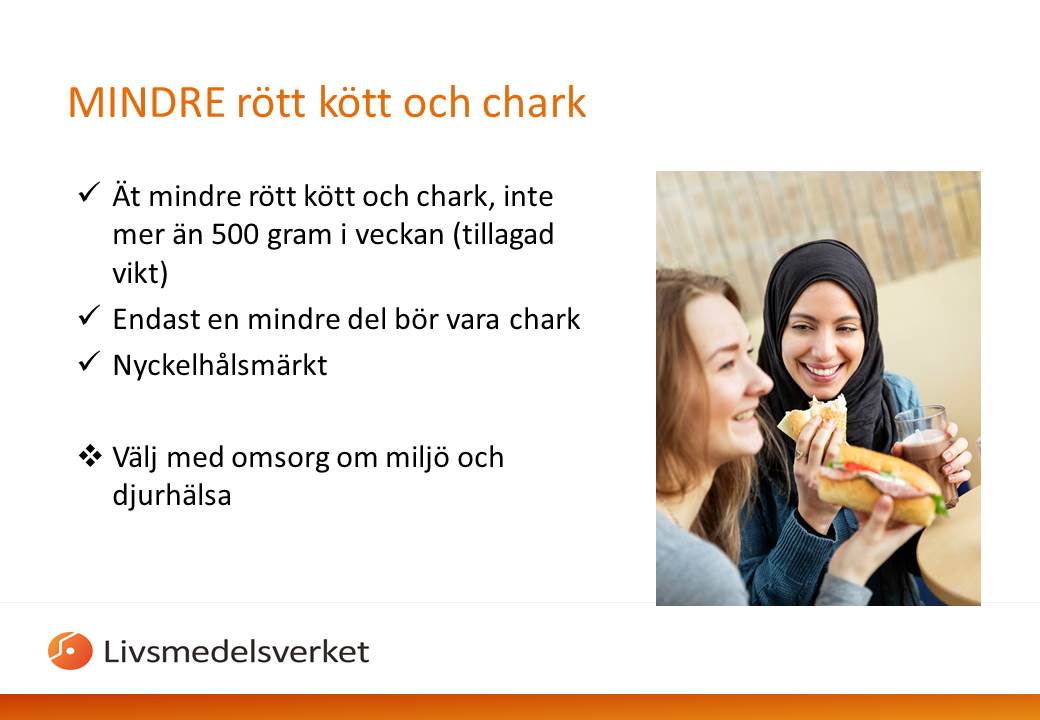 [Speaker Notes: 500 gram tillagat kött motsvarar 600-750 gram rått kött.

Nyckelhålet finns på kött och chark med lägre fetthalt. Nya regler finns även för salthalt i charkprodukter, men det är en lång övergångsperiod (till 2019), så i praktiken kan det fortfarande finnas Nyckelhålsmärkta charkprodukter med relativt höga salthalter. 

 I jämförelse med andra länder ligger svensk köttproduktion bra till både när det gäller djuromsorg och användning av antibiotika. 

Många tror att de riskerar att få i sig för lite protein om de minskar på köttet. Läs mer om det i Livsmedelsverkets faktaskrift ”Protein – hur mycket är lagom?” http://www.livsmedelsverket.se/globalassets/matvanor-halsa-miljo/kostrad-matvanor/stod-till-varden/protein---hur-mycket-ar-lagom.pdf]
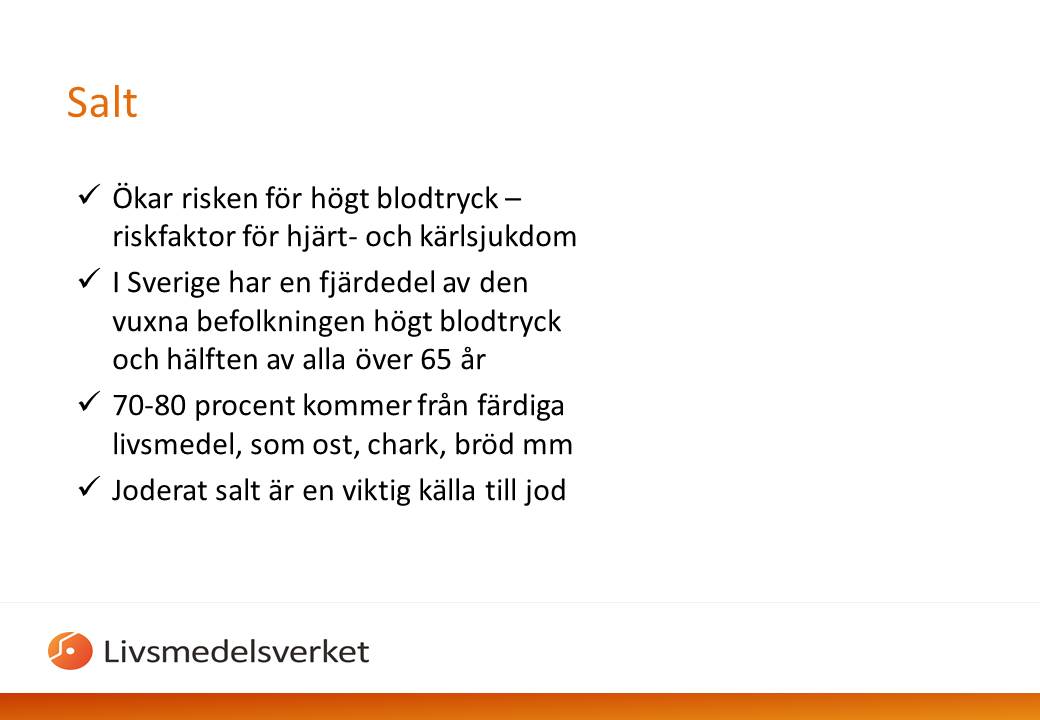 [Speaker Notes: Det räcker med 1,5 gram salt/dag för att täcka kroppens saltbehov. 
NNR 2012 har satt ett så kallat populationsmål på 6 gram salt per dag. Ett populationsmål innebär att man ska sträva efter att medelintaget i befolkningen ska vara 6 gram salt per dag (motsvarar 2,4 g natrium). Bakgrunden till den begränsningen i saltintag är en samlad bedömning av studier om saltintag och blodtryck. Idag är genomsnittskonsumtion ungefär den dubbla.

Sambandet mellan salt och blodtryck är mycket väletablerat. WHO gjorde 2012 en genomgång av forskningen och kom därefter fram till att intaget av salt hos vuxna bör minska till 5 gram salt per dag (WHO, 2012).]
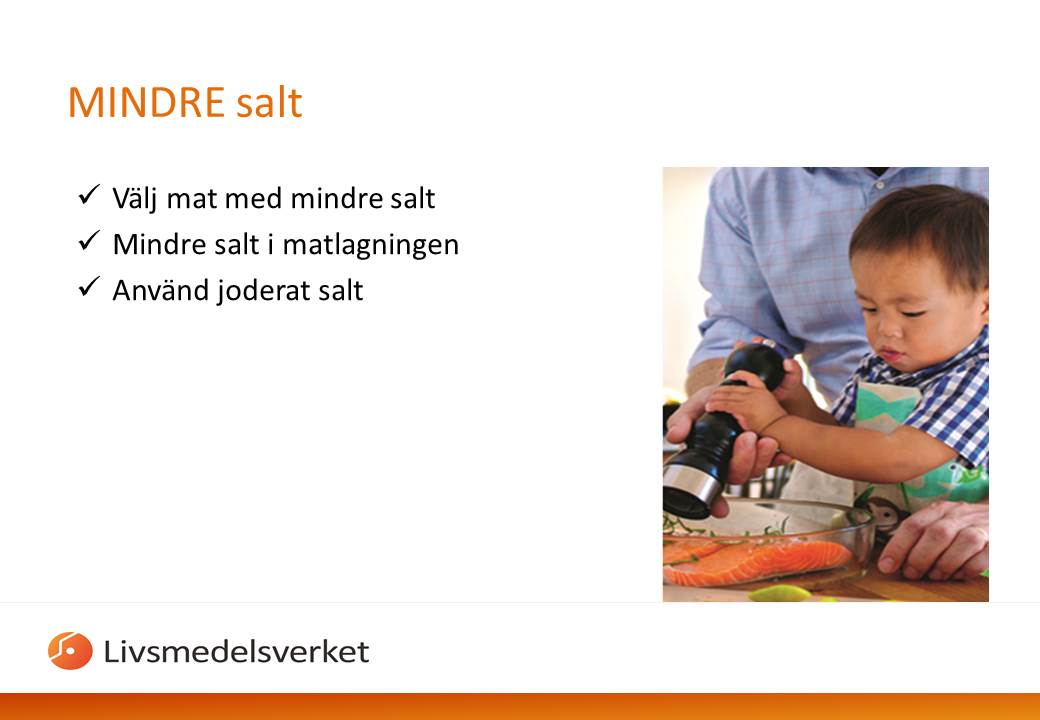 [Speaker Notes: 70-80 procent av saltintaget kommer från färdiga livsmedel, som ost, kött- och charkprodukter, bröd, flingor,  färdigmat och mat på restaurang. Det kan räcka med två smörgåsar och en tallrik flingor till frukost och en portion köttbullar med sås till lunch för att komma upp till 6 gram salt. 

Ett sätt att minska på saltet är att läsa näringsdeklarationen, där saltmängden ska anges, och välja en vara med mindre salt. Det kan skilja mycket i saltmängd fast det är samma typ av livsmedel. Ett enklare sätt är att välja Nyckelhålet, som finns på mat med mindre salt. 

Ibland står mängden "natrium" angiven i stället för mängden salt. Det är viktigt att veta att det inte är samma sak. 1 gram natrium motsvarar 2,5 gram salt. 

Det är bra att välja salt med jod eftersom jod behövs för kroppens ämnesomsättning. Men det behövs inga stora mängder för att få tillräckligt med jod, det räcker med 3 gram berikat salt. Jod finns även i fisk, skaldjur och mejeriprodukter, så hela jodbehovet behöver inte täckas av joderat salt.]
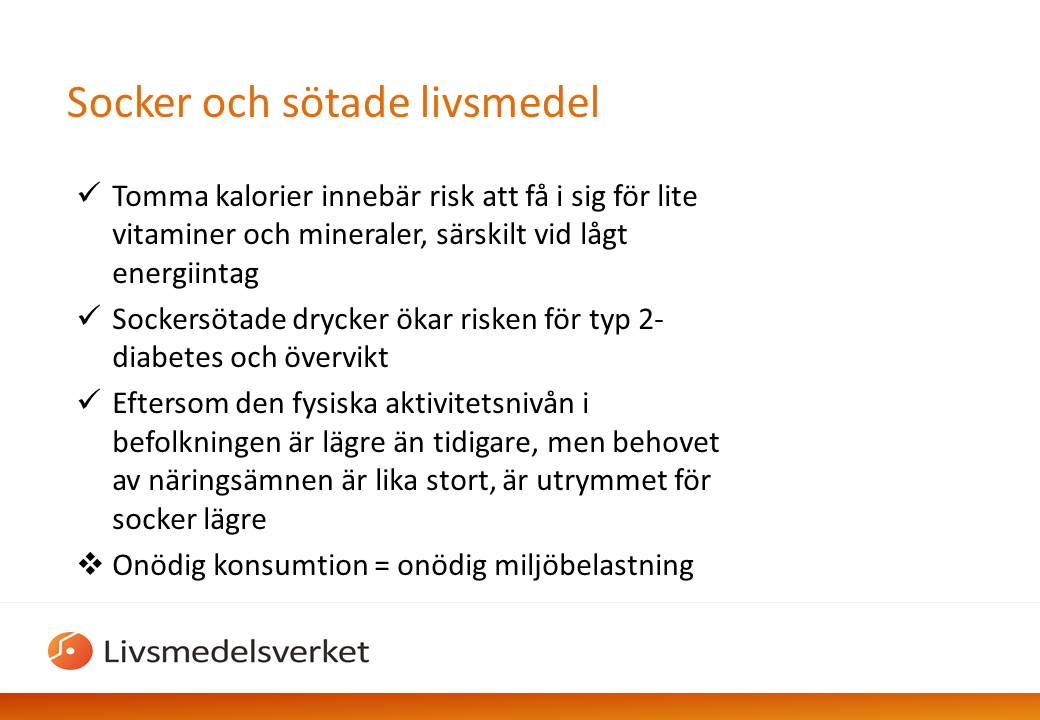 [Speaker Notes: Med ”onödig konsumtion” menas näringsmässigt onödig. För de flesta är dessa livsmedel kulturellt viktiga och hör till livets glädjeämnen och är ur den aspekten inte onödiga.

Socker är inget gift, men det är viktigt att hålla nere mängden. 
Kalorier i flytande form är extra viktigt att begränsa, eftersom de ökar risken för övervikt och typ 2-diabetes.
Enligt de nordiska näringsrekommendationerna, NNR 2012 bör högst 10 procent av energin från maten komma från tillsatt socker. För vuxna motsvarar det ungefär 50-75 gram tillsatt socker per dag beroende på hur mycket energi man behöver. Enligt Livsmedelsverkets senaste undersökning av svenskars matvanor, Riksmaten Vuxna 2010-11, äter fyra av tio svenskar mer socker än så.

Räkneexempel på hur mycket socker det finns i maten finns i Livsmedelsverkets faktaskrift ”Vad är nyttiga och onyttiga kolhydrater?” http://www.livsmedelsverket.se/globalassets/matvanor-halsa-miljo/kostrad-matvanor/stod-till-varden/vad-ar-nyttiga-och-onyttiga-kolhydrater.pdf]
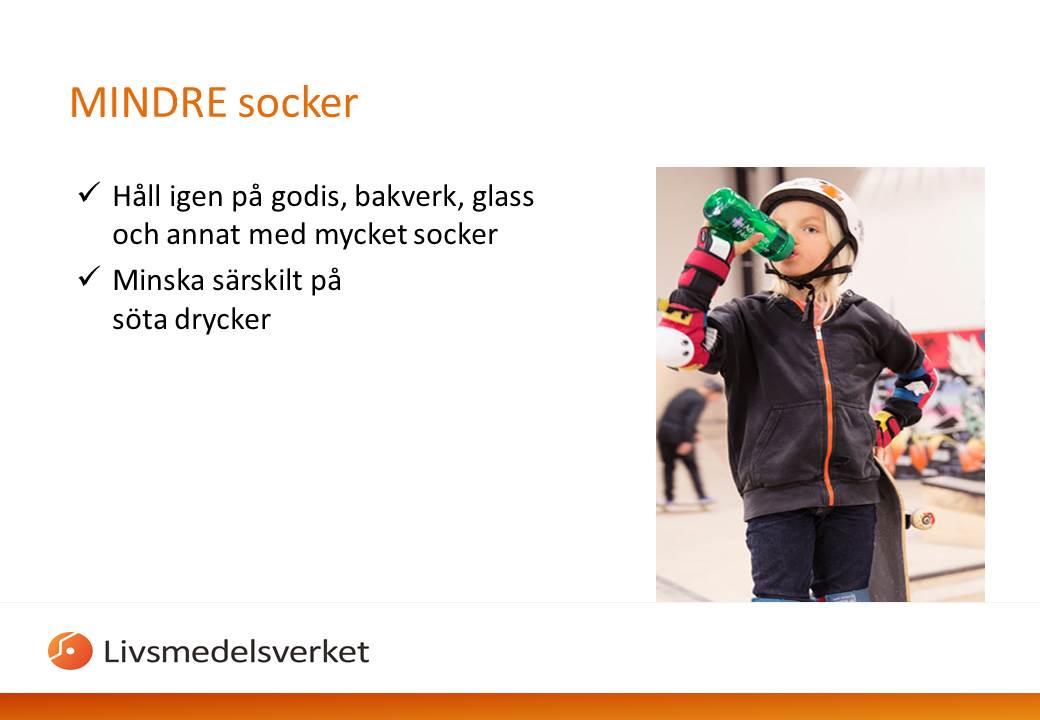 [Speaker Notes: I rådet nämns bara socker, men det är egentligen energitäta livsmedel överhuvudtaget som många behöver dra ner på. Den som drar ner på sockret minskar automatiskt även konsumtionen av choklad, bakverk och glass. Därför görs bedömningen att budskapet blir enklare, men kan få samma effekt, om rådet fokuserar på mindre socker

Konsumtionen av godis, glass, bakverk och söta drycker varierar mycket mellan olika grupper och individer. Enligt Riksmaten – Vuxna 2010-11 är det ungdomar som äter mest godis och dricker mest läsk och andra söta drycker. De fem procent av männen i åldern 18-30 år som hade högst konsumtion drack i genomsnitt 670 ml läsk om dagen, det vill säga nästan fem liter i veckan.]
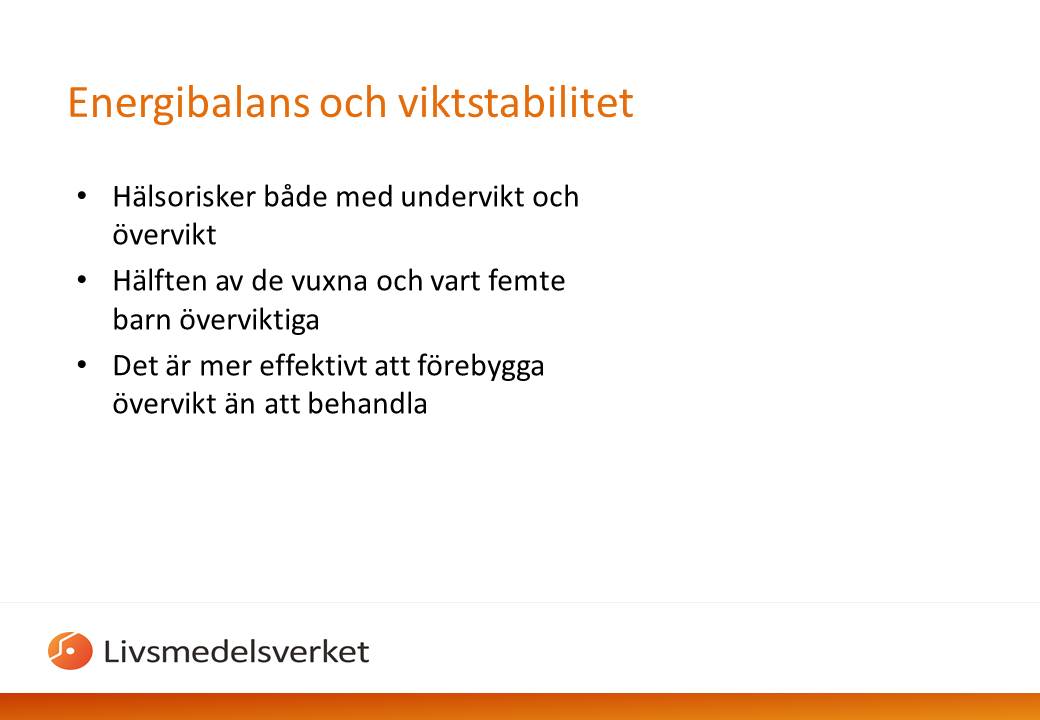 [Speaker Notes: Naturligt fiberrik mat, som grönsaker, frukter, fullkornsprodukter, nötter och frön hjälper till att hålla vikten. Läsk och sötsaker samt vita varianter av bröd, ris och pasta, rött kött och charkprodukter ökar risken att gå upp i vikt. 

Alkohol innehåller många kalorier men nästan ingen näring. Enligt NNR 2012 bör intaget av alkohol begränsas: högst 5 procent av energiintaget bör komma från alkohol, eller högst 10 gram alkohol per dag för kvinnor, och högst 20 gram per dag för män. Gravida, barn och ungdomar bör helt avstå från alkoholhaltiga drycker. 

Etanol är en carcinogen och ökar risken för flera typer av cancer. Det finns inget intag av alkohol som inte leder till ökad cancerrisk. Alkohol medför även andra hälsorisker. 
När det gäller råd för att motverka riskbruk hänvisas till Folkhälsomyndigheten, www.folkhalsomyndigheten.se]
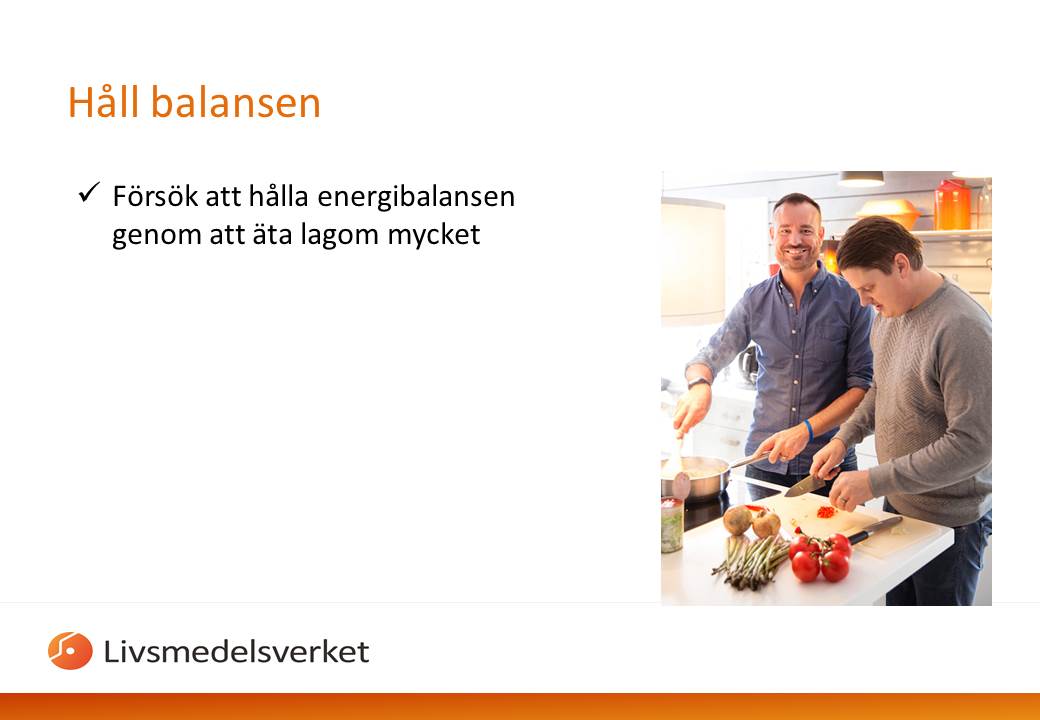 [Speaker Notes: Det är svårt att definiera vad som är ”lagom mycket”. Energibehovet är individuellt och det går därför inte att säga vad som är lagom på gruppnivå. Det handlar om att hitta sin egen nivå.]
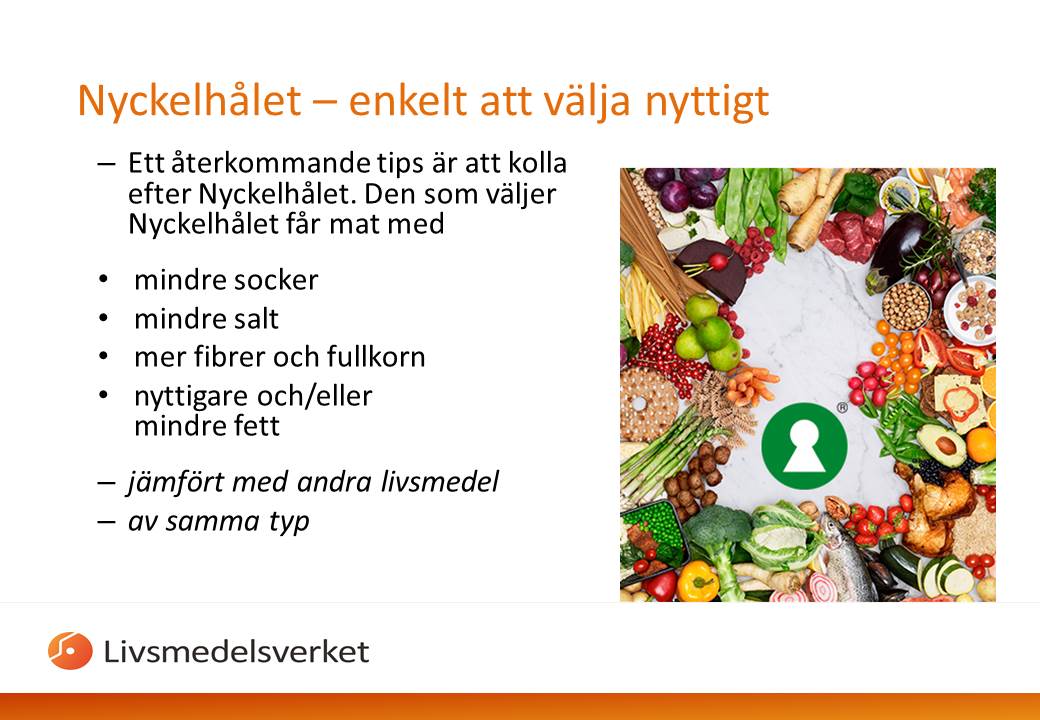 [Speaker Notes: Nyckelhålet är Livsmedelsverkets symbol som bara får användas på mat som är nyttigare inom samma livsmedelsgrupp. 

Idag kan Nyckelhålet användas för 33 olika livsmedelsgrupper. Eftersom olika livsmedelsgrupper innehåller olika sorters näring och i olika mängd skiljer sig kraven åt för varje grupp – bröd jämförs med bröd och korv med korv. Nyckelhålet kan även sättas på färdigrätter och mat på restaurang. 

I föreskriften för Nyckelhålet finns alla kriterier angivna, se bilaga 2: http://www.livsmedelsverket.se/globalassets/om-oss/lagstiftning/livsmedelsinfo-till-konsum---markning/livsfs-2015-1-web.pdf

Ta del av många goda Nyckelhålsrecept på www.nyckelhalet.se och gilla Nyckelhålet på Facebook!]
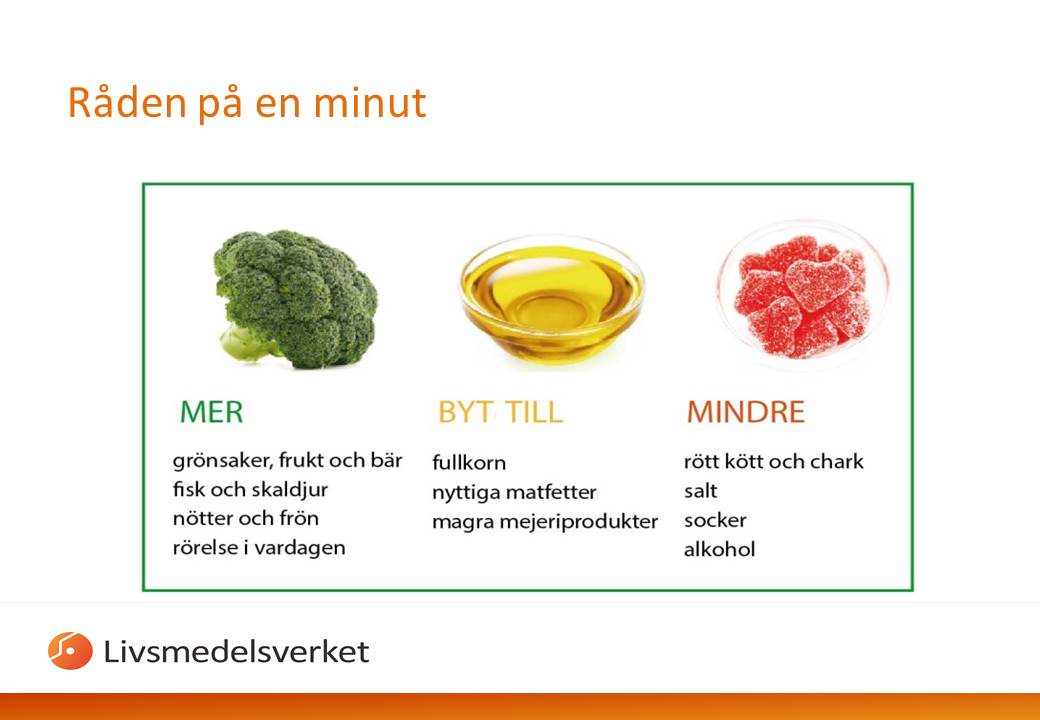 [Speaker Notes: Mer – byt till – mindre  gäller på befolkningsnivå. Den som redan äter mycket grönt och frukt behöver självklart inte äta ännu mer. Och för den som äter fullkorn och bra fetter är det bara att fortsätta att äta så.]
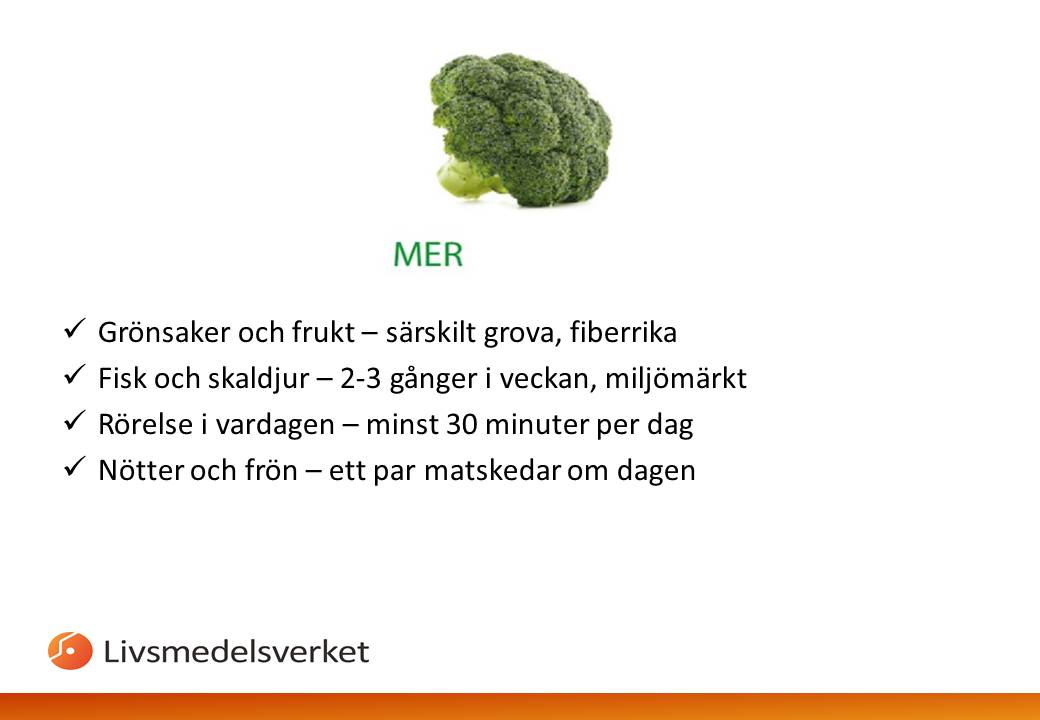 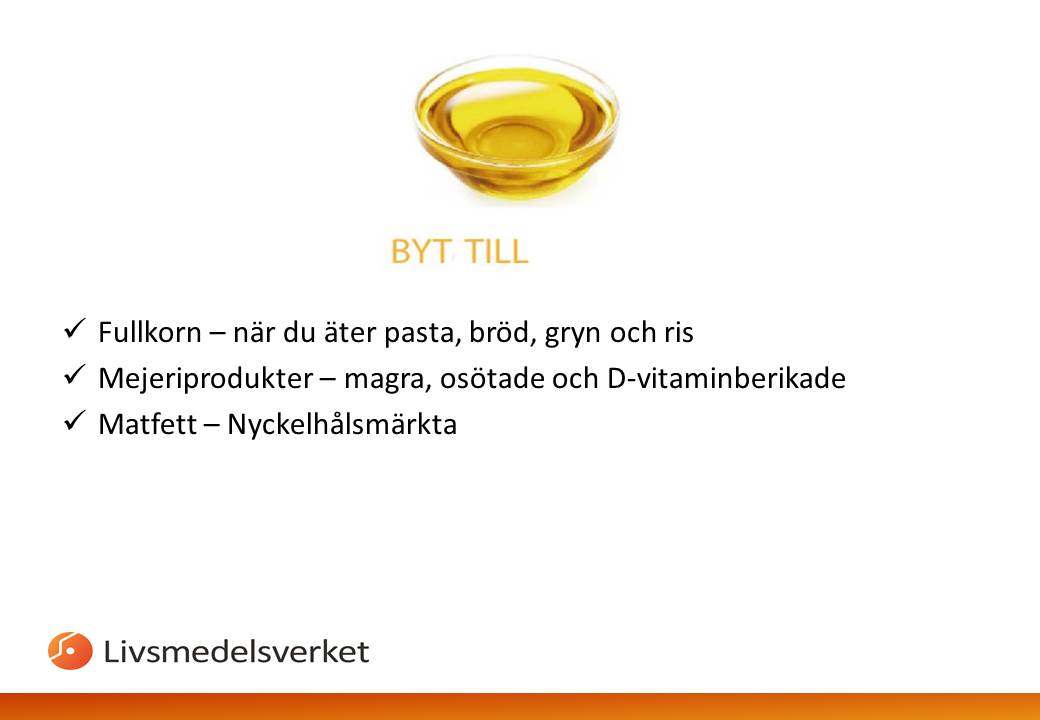 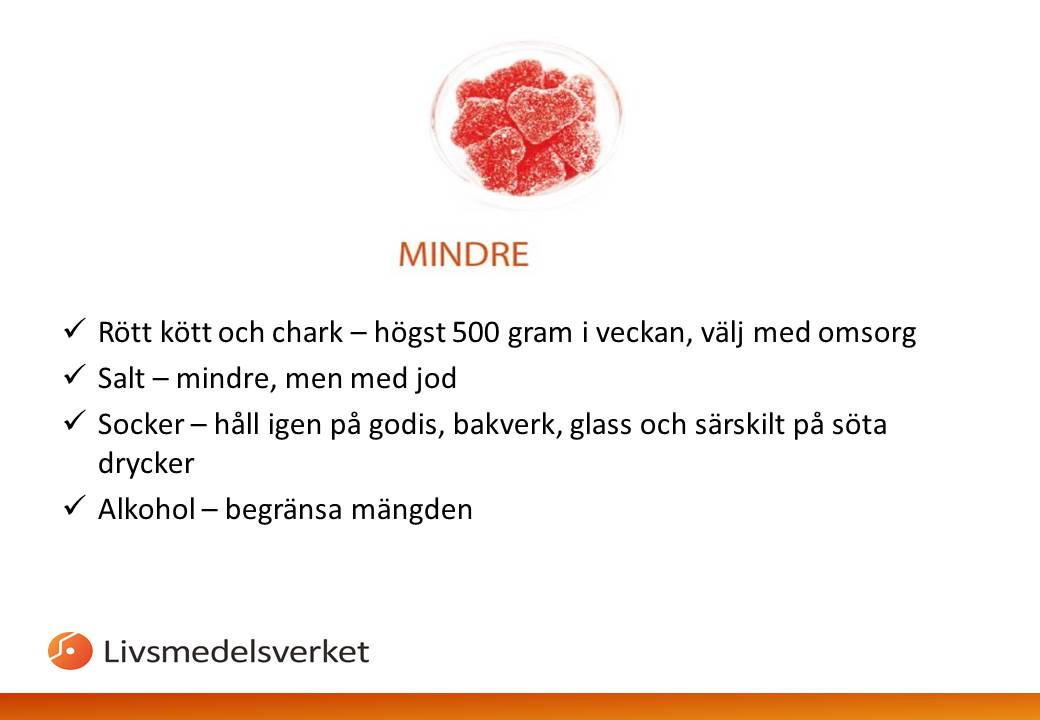 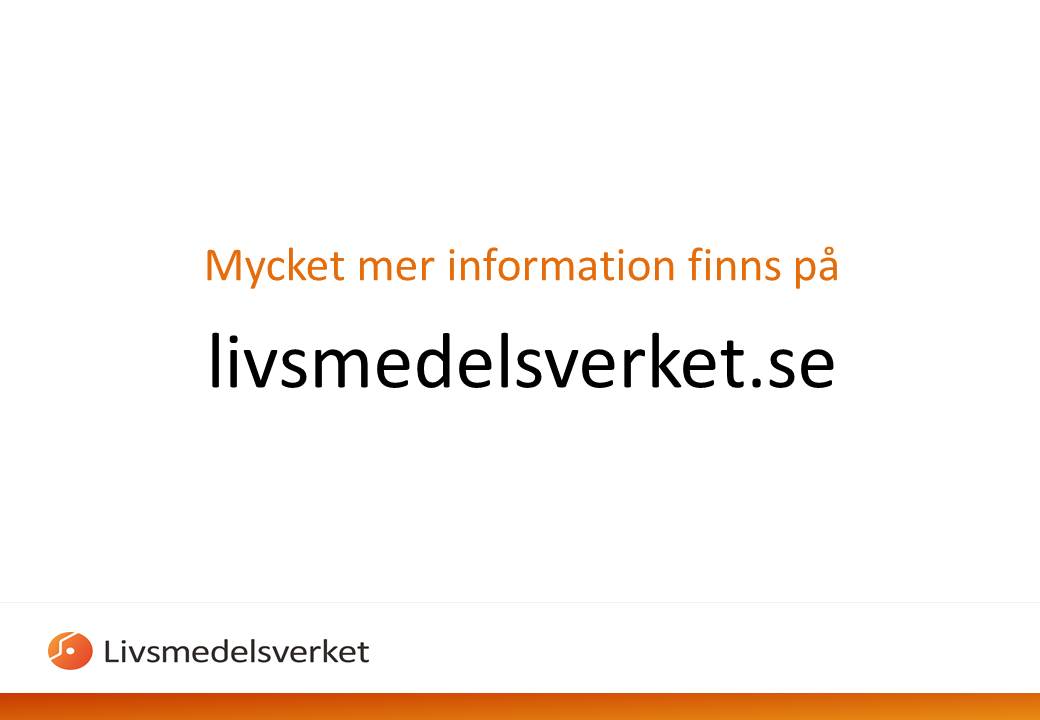 [Speaker Notes: Tipsa gärna om matvanekollen: http://www.livsmedelsverket.se/matvanor-halsa--miljo/kostrad-och-matvanor/matvanekollen
Både snabbtestet och matdagboken kan vara bra verktyg som underlag för samtal kring mat och matvanor och som en hjälp för var och en att Hitta sitt sätt.

Broschyren ”Hitta ditt sätt att äta grönare, lagom mycket och röra på dig” finns här: http://www.livsmedelsverket.se/globalassets/matvanor-halsa-miljo/kostrad-matvanor/vuxna/kostraed_webb.pdf?id=7675

Engelsk version: http://www.livsmedelsverket.se/globalassets/english/food-habits-health-environment/dietary-guidelines/kostrad-eng.pdf?id=8140


I rapporten som ligger till grund för råden finns fördjupad information. Rapporten finns här: http://www.livsmedelsverket.se/globalassets/rapporter/2015/rapp-5-hanteringsrapport-slutversion.pdf?id=7671]